My name is Slava, my surname is Barishev and I am Vladimir Sidorov.We are in the 5 form of Poeduginskaya school. We would like to tell you about place we live in.
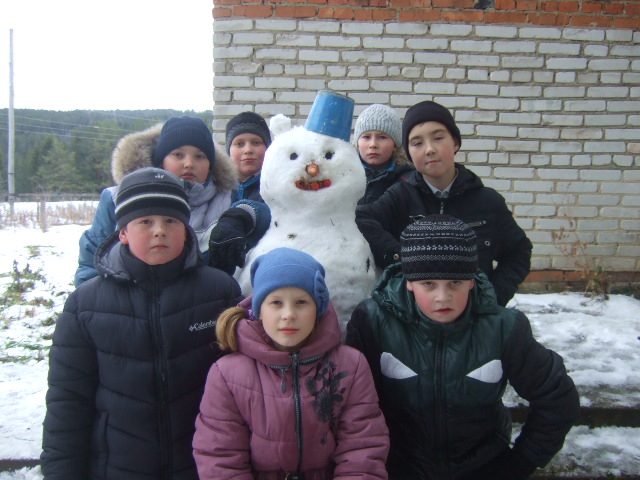 We are  from Russia. The capital of Russia is Moscow. Moscow is famous for its Kremlin. When the New Year comes, there is a great New Year Tree in the Kremlin.
We live in Perm region. It is beautiful place with great forests, mountains, rivers. We are from Suksun region.
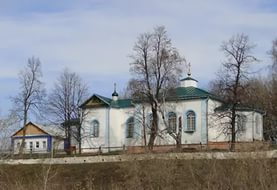 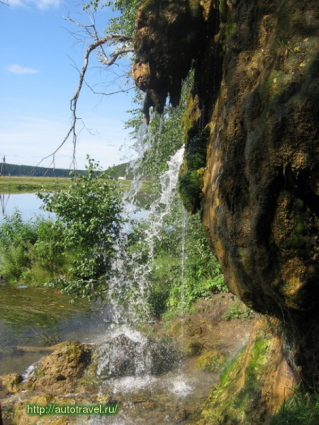 Our region is famous for river Silva , rainfall Plakun ,
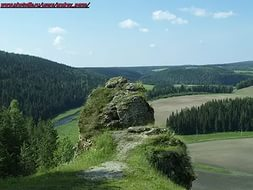 Grey mountain
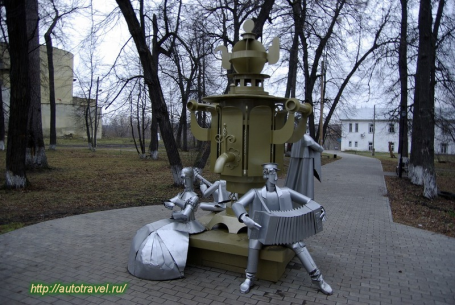 Мonument Samovar
We like our village, because we have a lot of fun here: we can swim in summer, ski and skate in winter, ride a bike and play sport in autumn and spring. We like Suksun  region very much.